Что такое толерантность ?
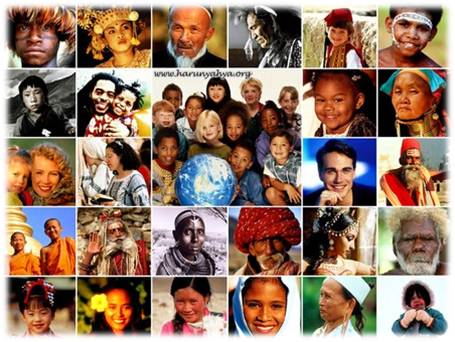 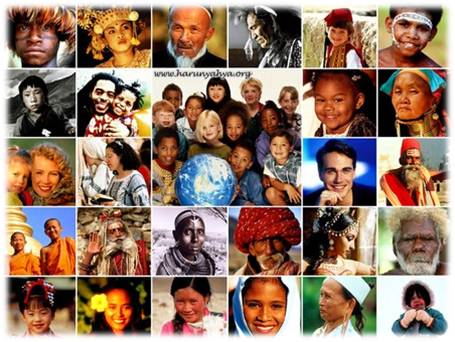 ОТЛИЧИЯ МЕЖДУ ЛЮДЬМИ
ПОЛ
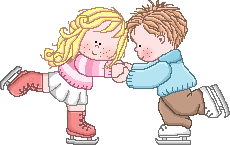 ВОЗРАСТ
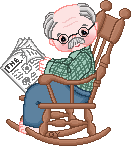 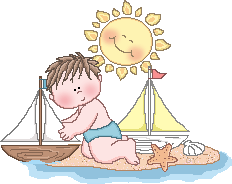 РОСТ, ВЕС, ПОЛНОТА
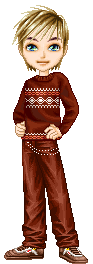 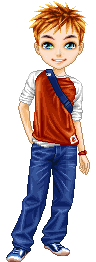 ЦВЕТ КОЖИ, ГЛАЗ, ВОЛОС
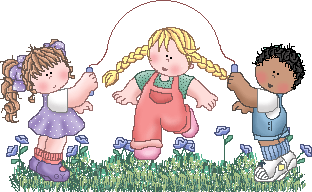 ЗДОРОВЬЕ
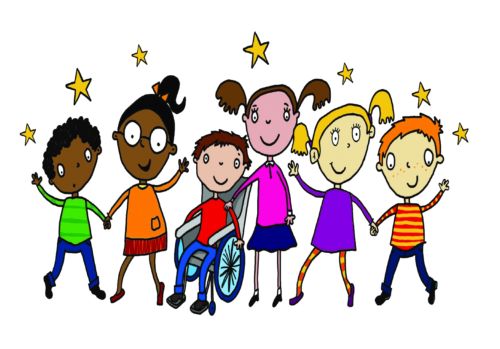 Быть толерантным – 
означает  уважать других, несмотря на различия.
Что  такое толерантность?
Толерантность (терпение ) – терпимость к чужому  образу жизни, поведению, обычаям, чувствам, мнениям, идеям, верованиям.
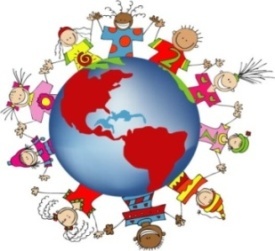 Мы все РАЗНЫЕ,
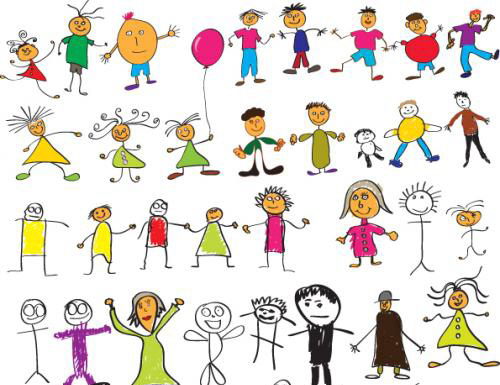 НО МЫ - ВМЕСТЕ
Я, ТЫ, ОН, ОНА -
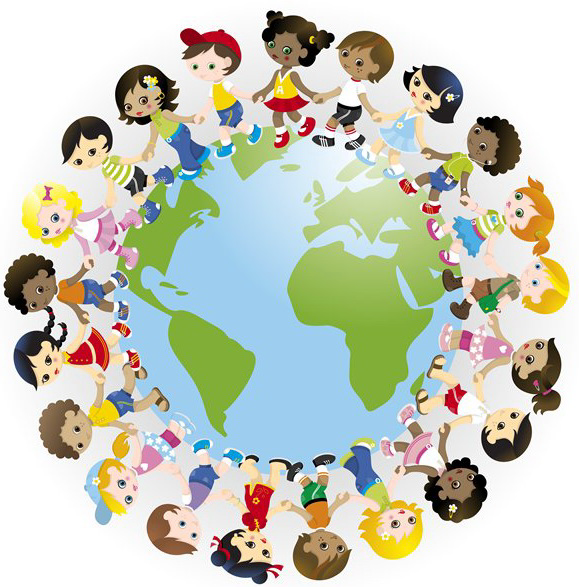 ВМЕСТЕ ДРУЖНАЯ СЕМЬЯ
Использованы картинки:
http://fantasyflash.ru
http://www.liveinternet.ru/users/nataly_gazizova/post154317517/
http://molodoy.tomsk.ru/upload/blog/c2afa212e539b92c138634d26d60db94.jpg
http://allday.ru
Презентация « Что такое толерантность?»
  выполнена учителем начальных классов
  ГБОУ школы № 120 г. Санкт – Петербурга
          Тарасовой Татьяной Леонидовной